I Am Mine No More
3/4
Eb/Eb - DO

Verses: 4
PDHymns.com
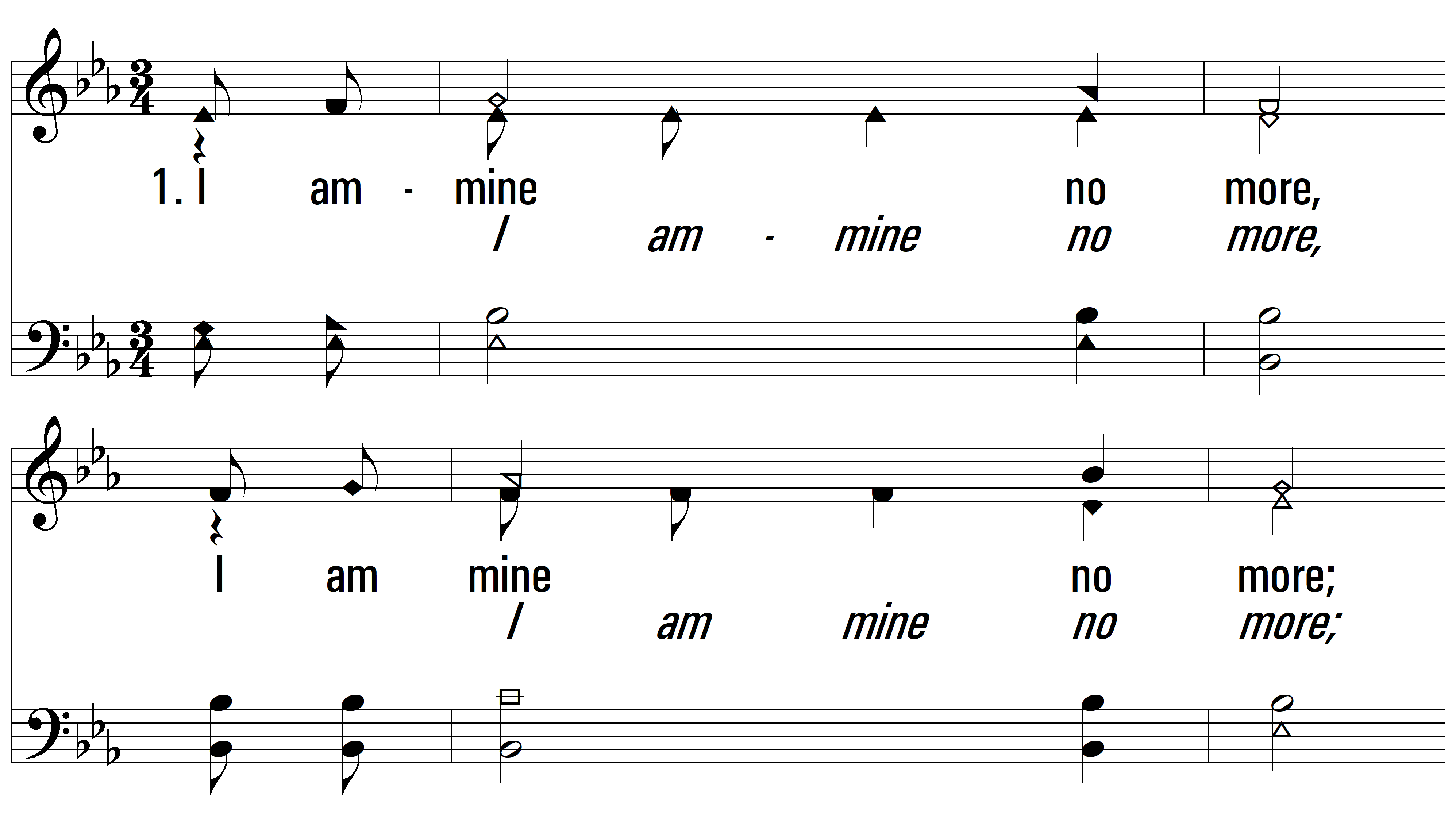 vs. 1 ~ I Am Mine No More
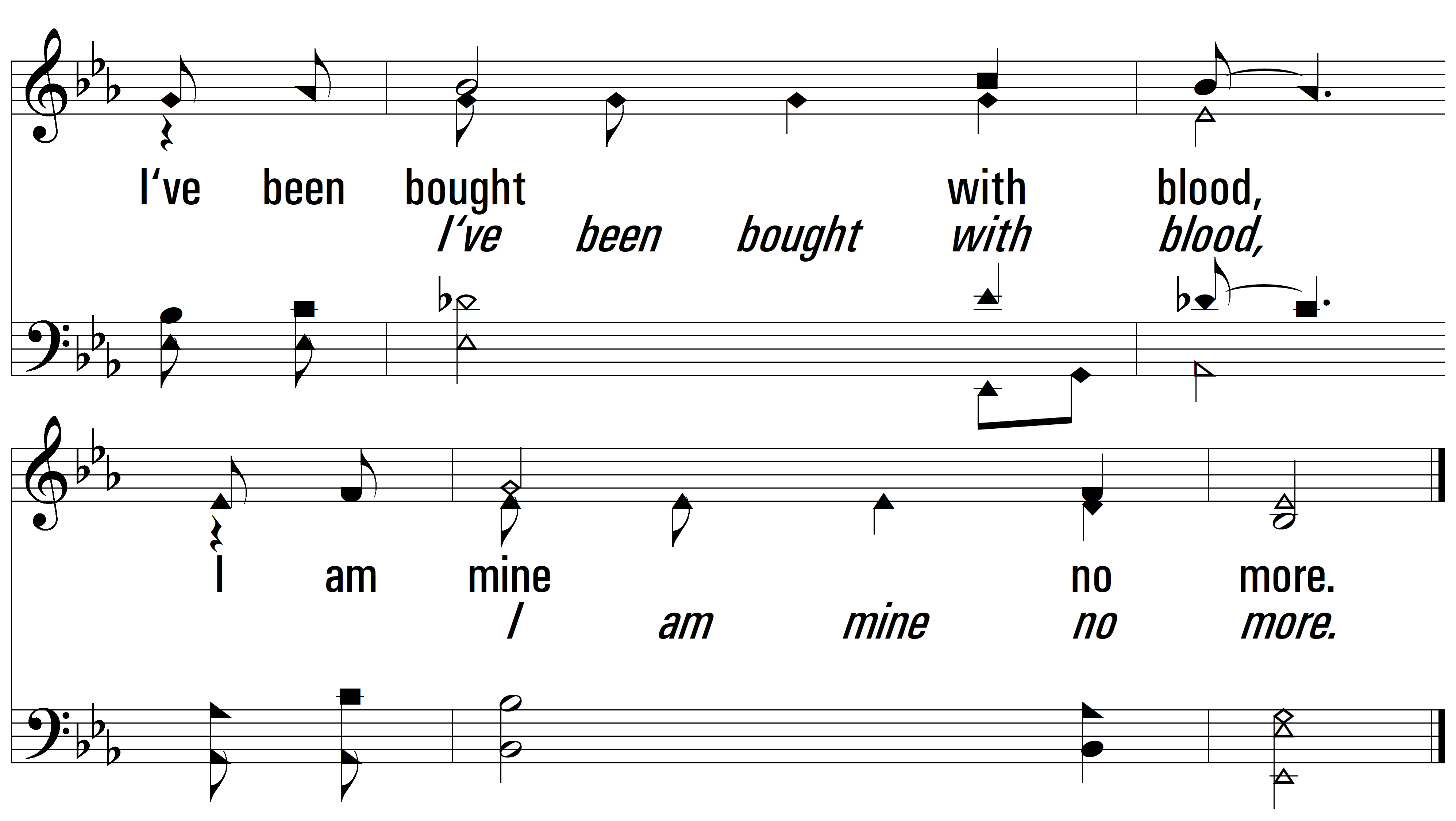 vs. 1
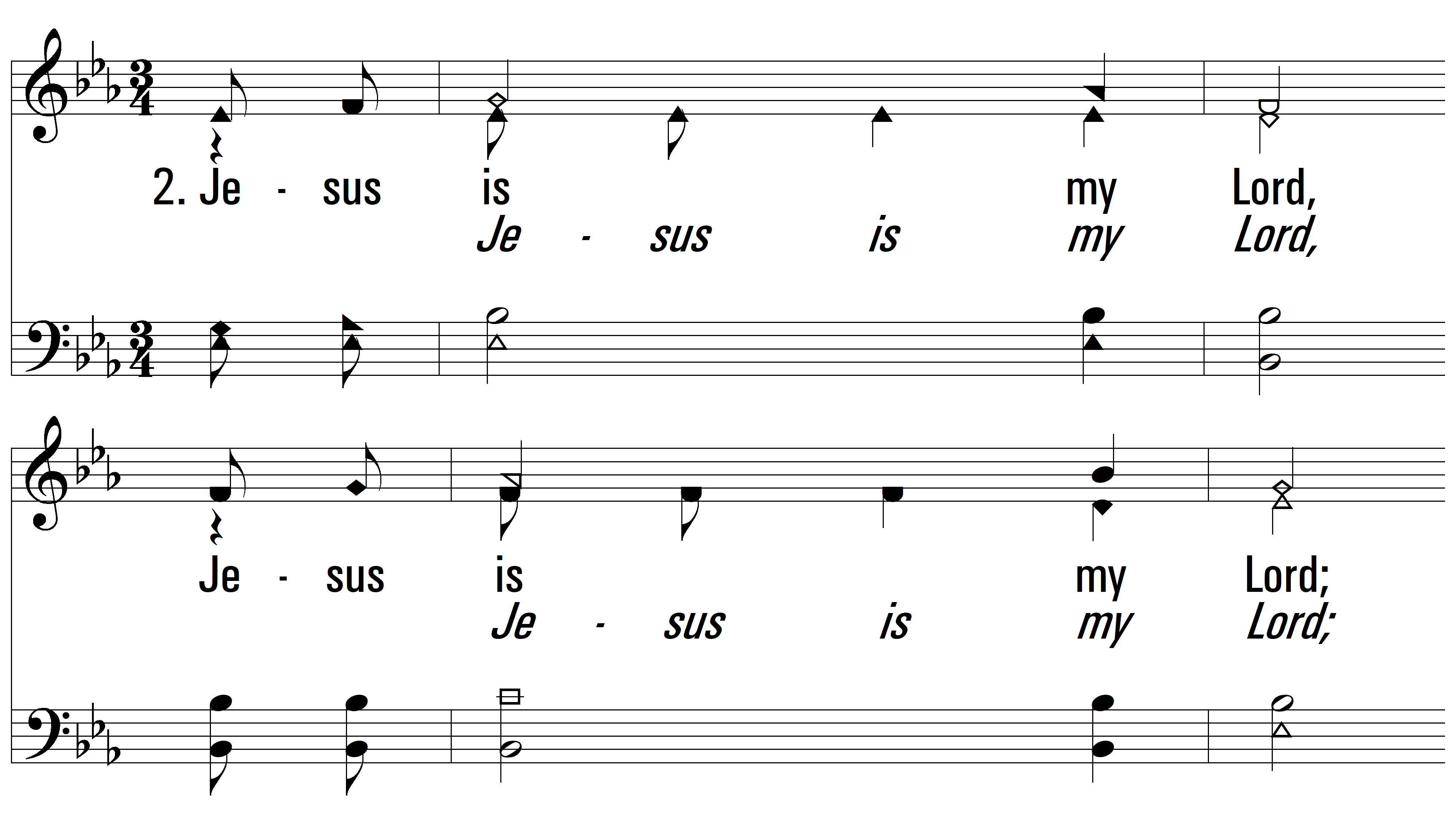 vs. 2 ~ I Am Mine No More
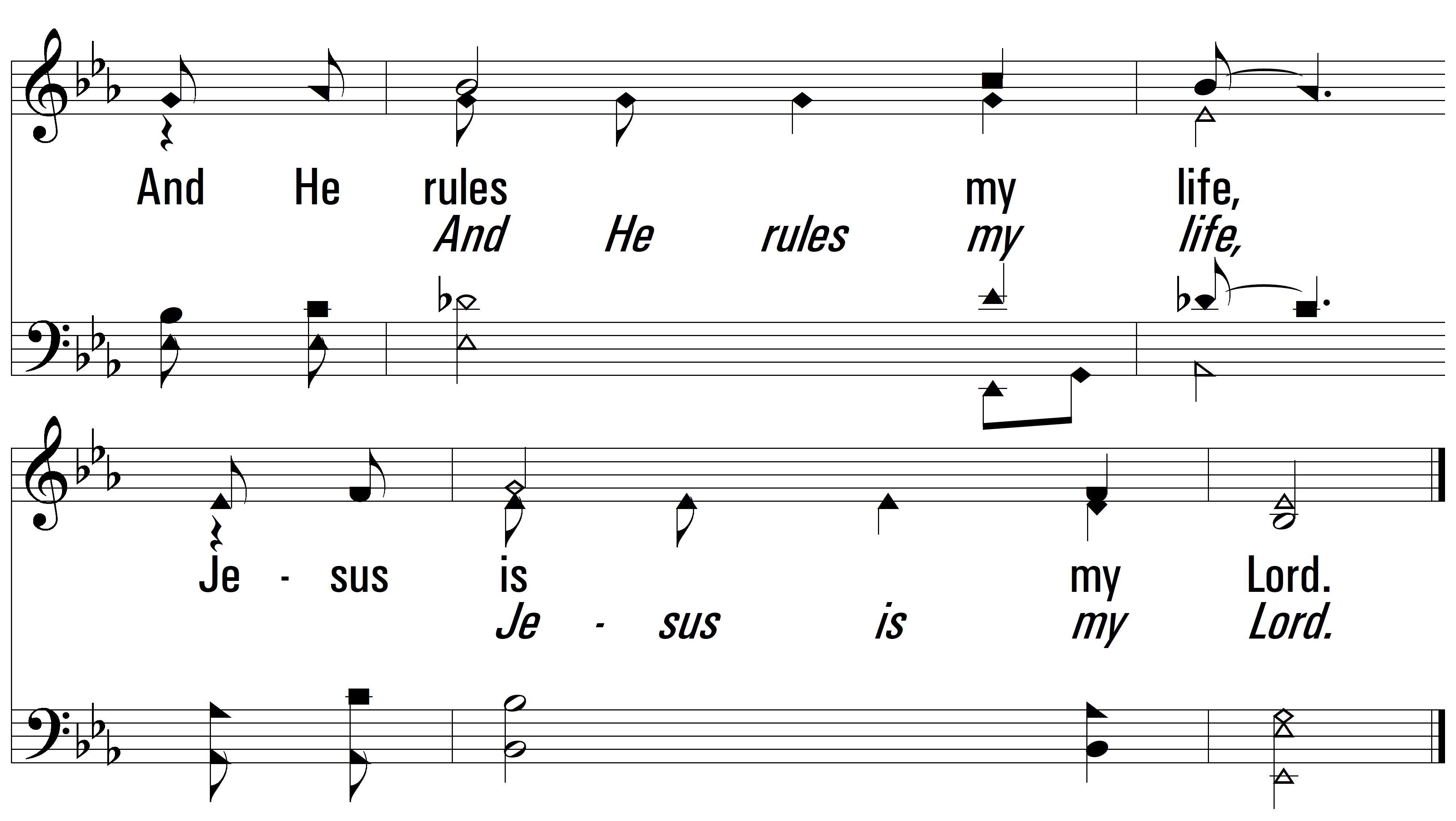 vs. 2
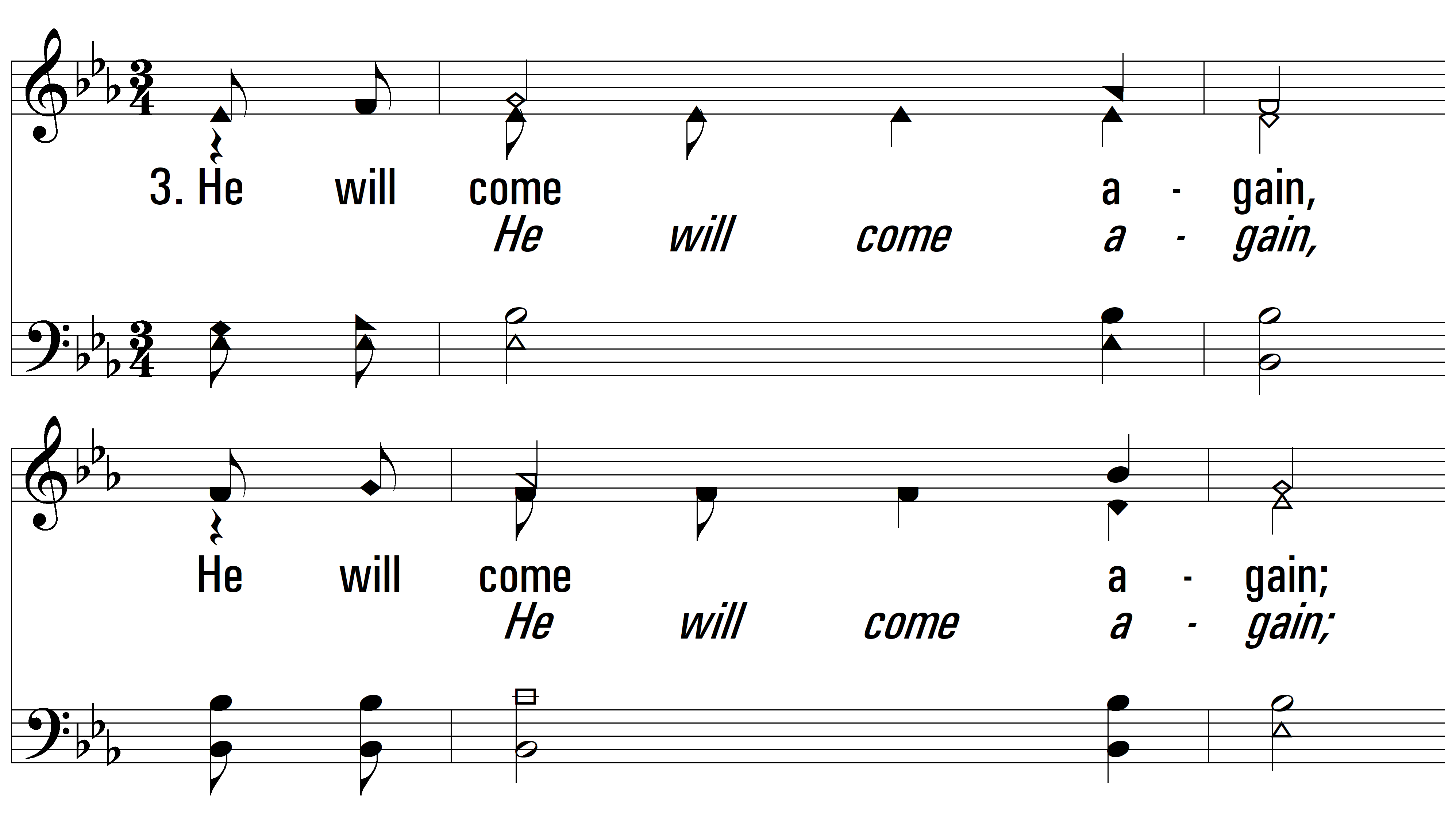 vs. 3 ~ I Am Mine No More
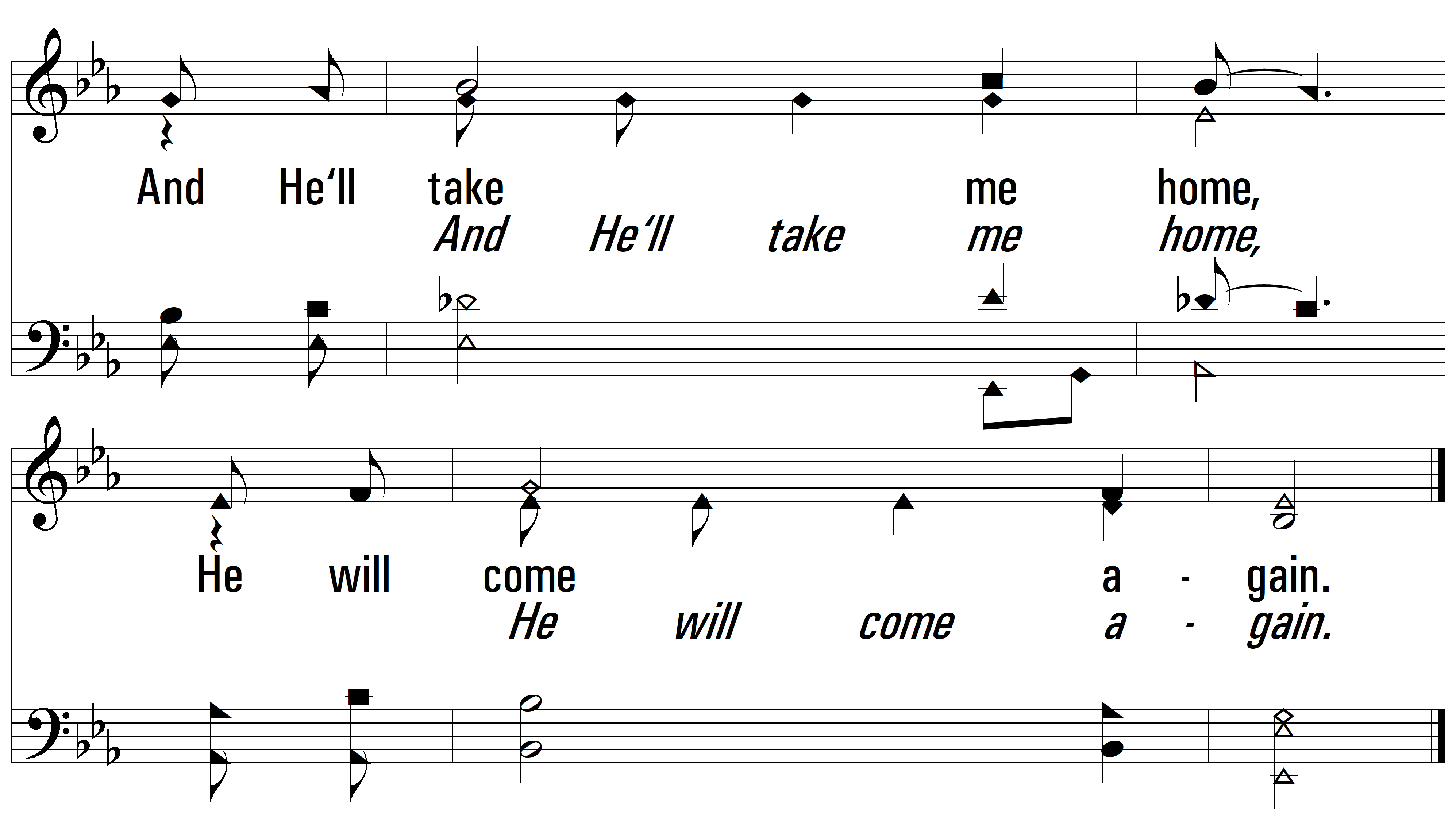 vs. 3
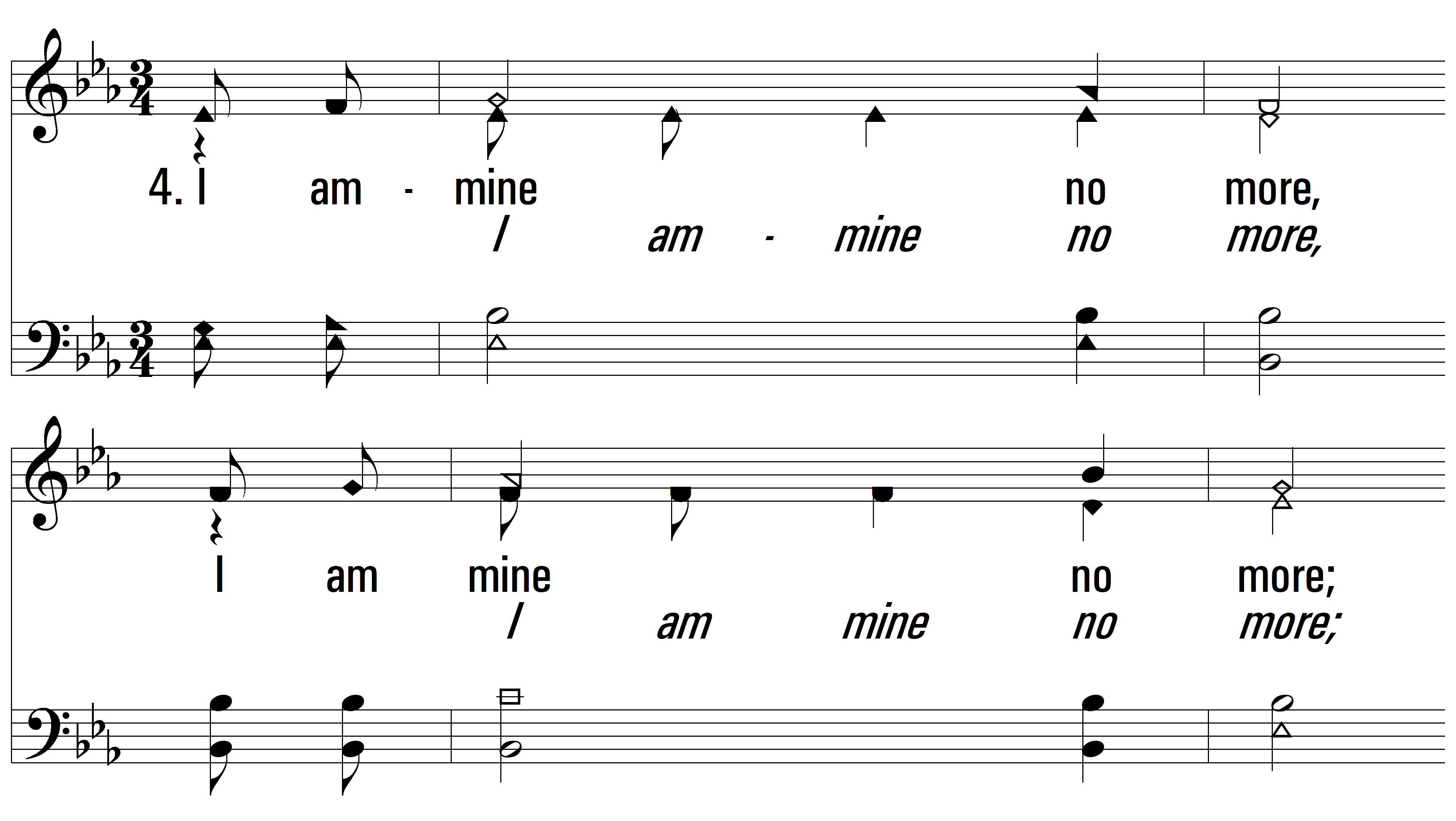 vs. 4 ~ I Am Mine No More
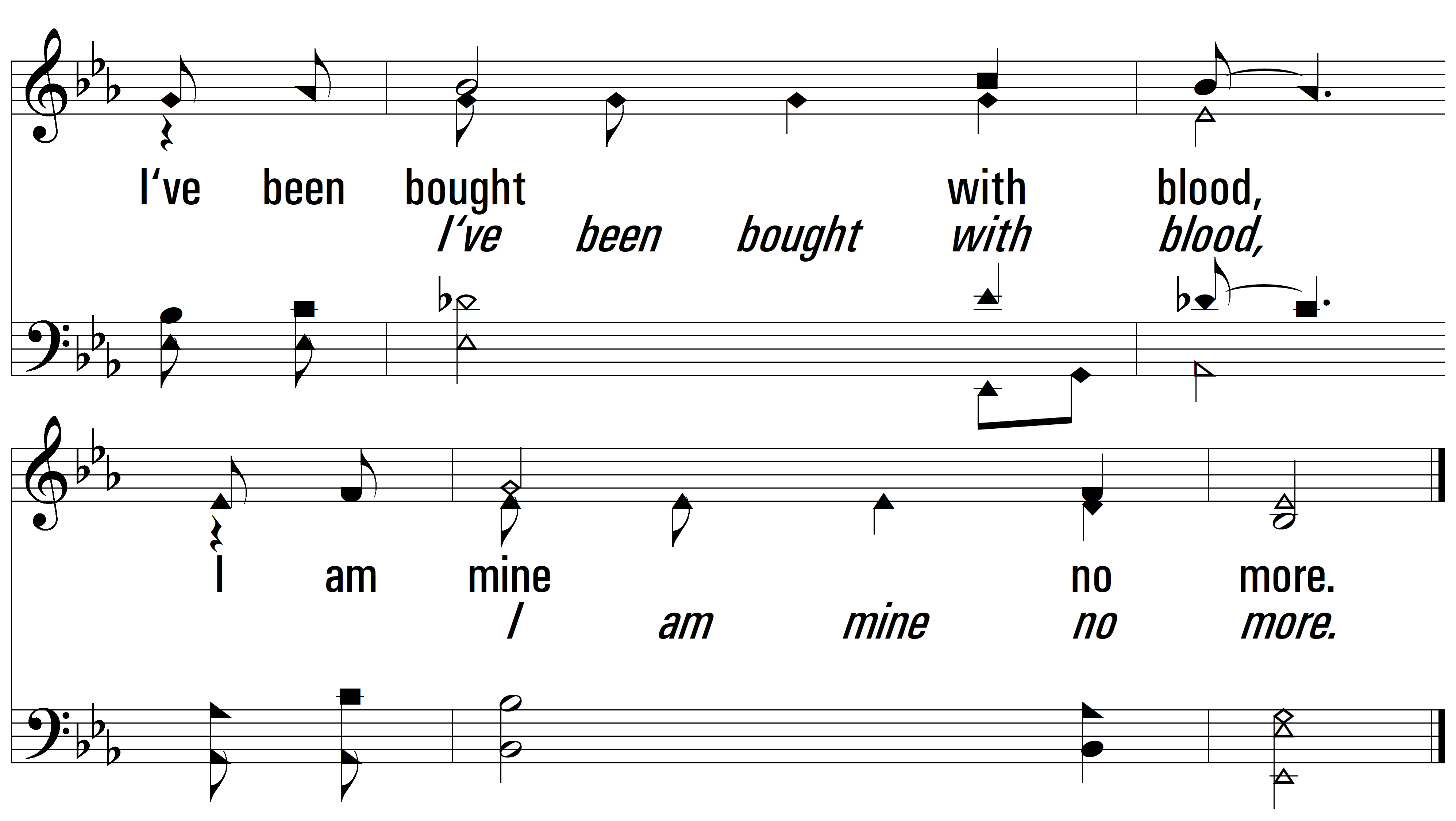 END
PDHymns.com
vs. 4